Всемирная история
9
Тема:
Начало и течение Первой мировой войны
класс
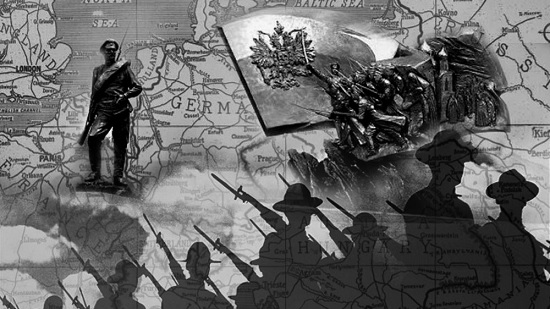 ПЛАН
1) Начало войны
2) Провал плана молниеносной победы
3) Вступление Турции в войну
4) «Великое отступление»
5) Положение на Западном фронте
6) Вступление в войну Италии
7) Военные действия Японии
Начало войны
Основная причина
Передел мира между двумя военно-политическими силами
Для осуществления своих коварных замыслов с целью обретения наживы ведущие государства мира, игнорируя духовные ценности, жертвовали жизнями миллионов людей
Повод к войне
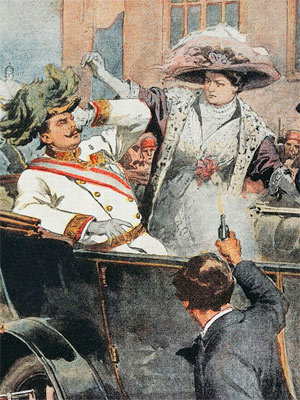 28 июля 1914 года           в Сараево сербским националистом Г.Принципом был убит наследник австро-венгерского престола Ф.Фердинанд
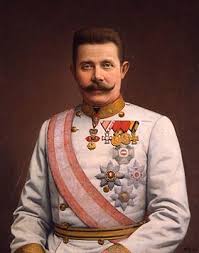 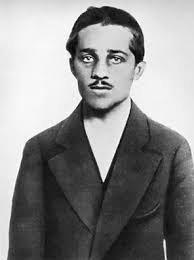 Ультиматум
Правительство Австро-Венгрии направило Сербии ультиматум с оскорбительными требованиями. Правительство Сербии не согласилось только с одним условием
Ведением расследования дела о покушении австро-венгерскими государственными правовыми учреждениями.
Объявление войны
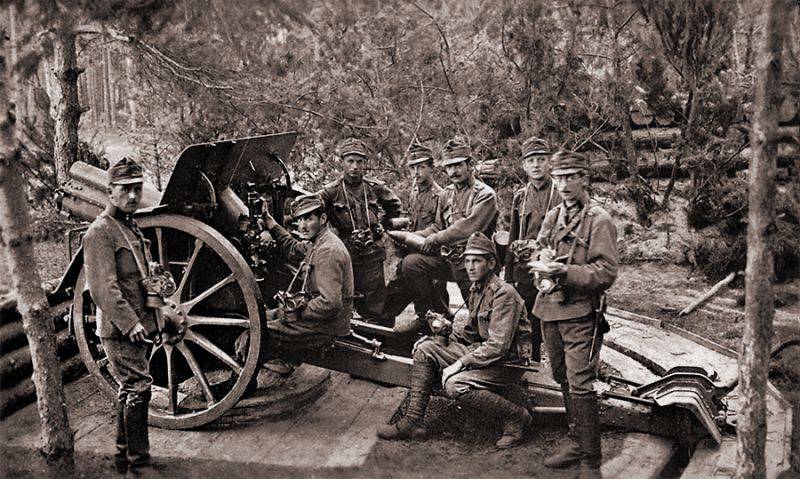 Это стало предлогом для объявления Австро-Венгрией 28 июля войны Сербии. В ответ Сербия вместе с союзницей Россией 29 июля объявила частичную военную готовность.
Нападение на Бельгию
Правящие круги Германии воспользовались этим и 1 августа объявили войну России, а 3 августа – её союзнице Франции. Нарушив нейтралитет Бельгии, Германия напала на неё
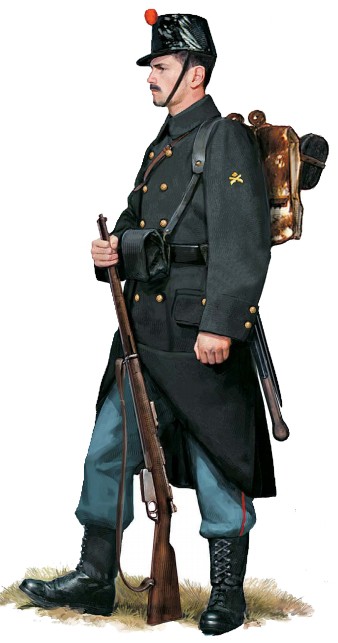 Международный договор о нейтралитете Бельгии был некогда подписан и Пруссией. Однако в 1914 году правительство Германии нагло объявило этот документ «клочком бумаги»
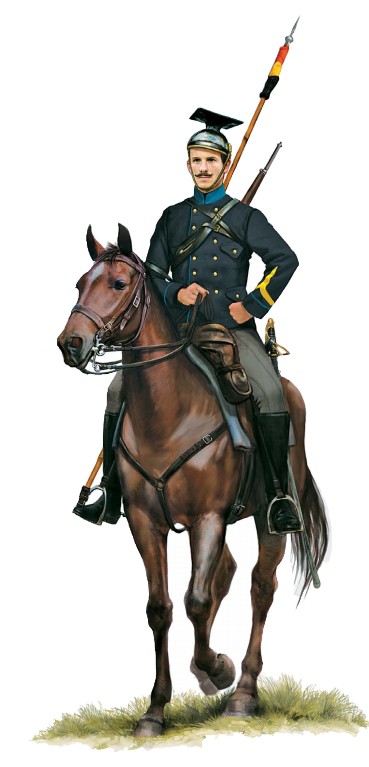 Вступление Англии и Японии
В ответ на нападение германии на Бельгию Англия, под предлогом защиты Бельгии, 4 августа объявила войну Германии
Япония выступила с требованием передачи Германией своих колониальных территорий в Китае
Получив отказ, 23 августа Япония объявила войну Германии
Союзники Германии
Германия смогла склонить Османскую империю, а затем и Болгарию, участвовать          в войне на её стороне
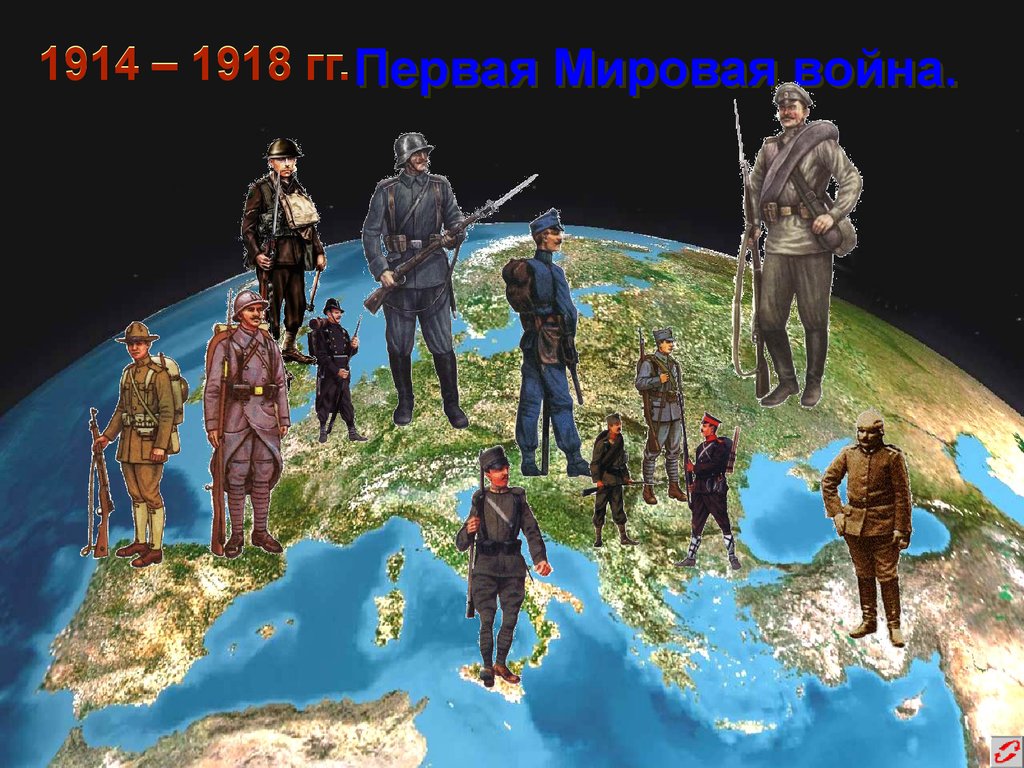 В скором времени возникли новые фронты                          в Закавказье, Сирии                       и Палестине,             на Балканском полуострове,          а также в африканских колониях Германии
Немецкий план
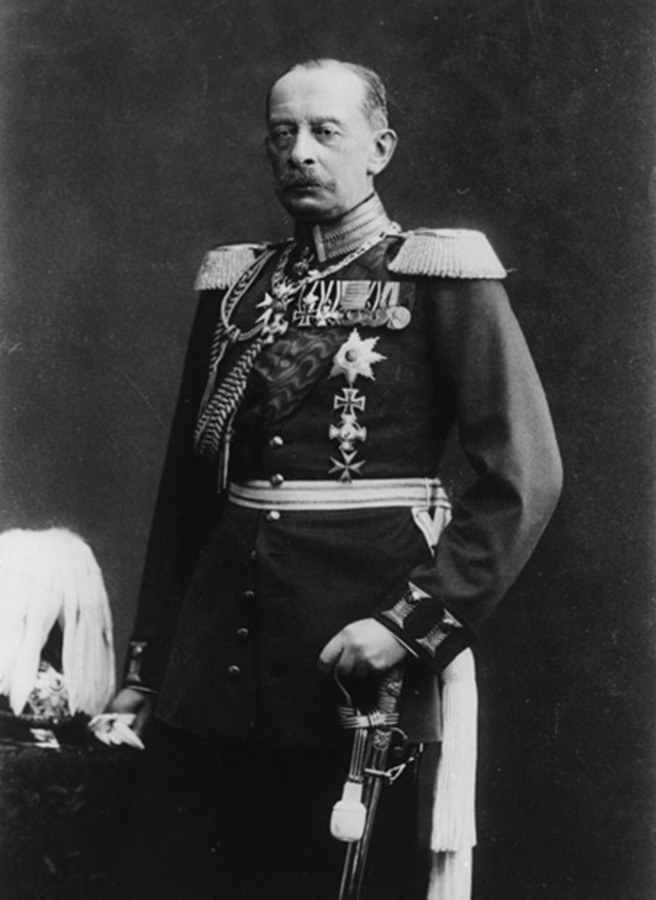 Франция и Россия
Немецкая армия, начав          3 августа мощный штурм,     в течение месяца приблизилась к Парижу
Однако план Шлиффена остался неосуществлённым. Причиной этого стало
Поражение Франции казалось неминуемым. Правительство даже вынуждено было временно покинуть Париж
Нападение 17 августа России на Германию               и Австро-Венгрию                       по просьбе французского правительства
Спасение Франции
Определённое ослабление военной  мощи Германии на Западном фронте спасло Францию. И не только спасло, но и дало возможность Франции собраться с силами             и перейти в контрнаступление.     Хотя Германия и вытеснила русскую армию из Восточной Пруссии, Россия продолжала вести активные боевые действия против Австро-Венгрии.
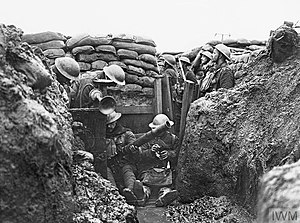 Бой у Марны
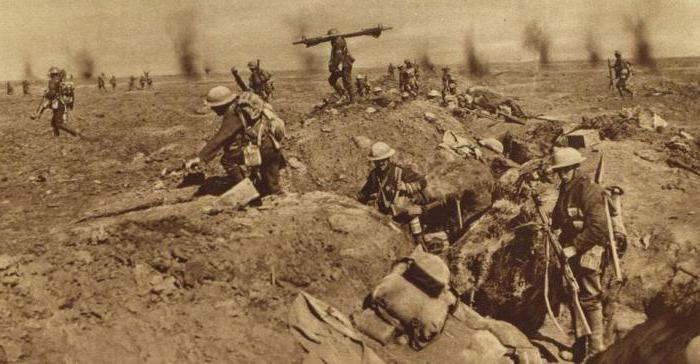 Битва на Марне
Провал плана Шлиффена
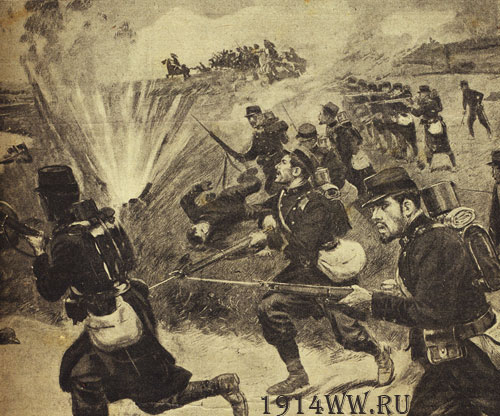 Немецкое командование, оказавшееся в тяжёлом положении, 9 сентября было вынуждено отдать приказ об отступлении по всему Западному фронту. Из-за победы, одержанной  у Марны, план Германии одержать молниеносную победу провалился.
Вступление Турции
Действия Турции
Привели Турцию к подписанию  в условиях секретности 2 августа 1914 г. союзнического договора  с Германией.
   
   11 октября Германия предложила Турции крупную сумму.
  
   Получив заём, Турция обещала немедленно вступить в войну.
Захватнические цели Турции
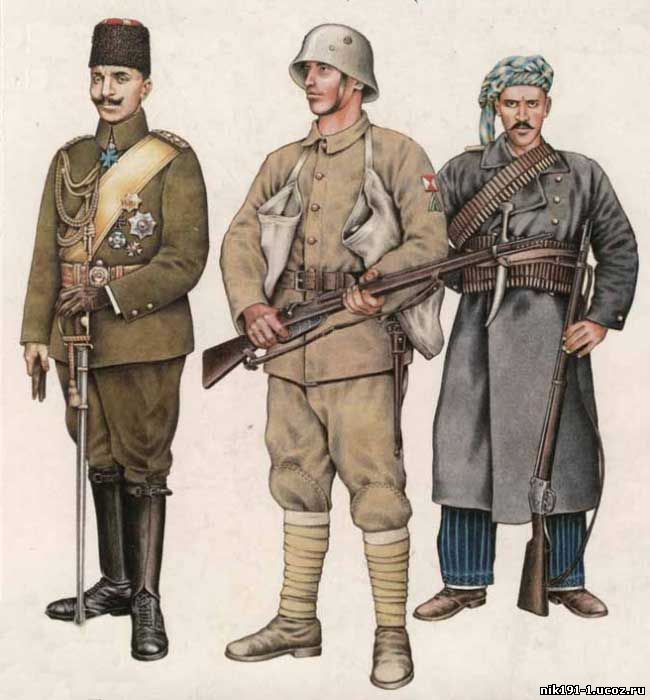 Приказ Энвер-паши
Военный министр и верховный главнокомандующий Энвер-паша, германофил, 29 октября отдал приказ  о выводе турецкого флота в Чёрное море под командование немецкого адмирала Сушана             и обстреле российских территорий.
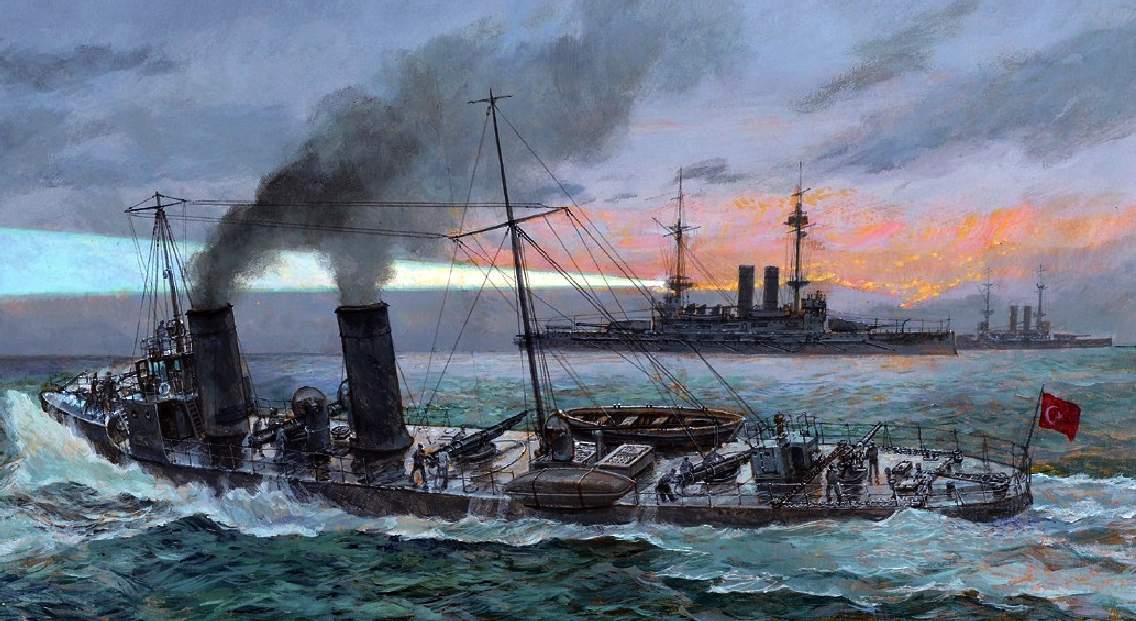 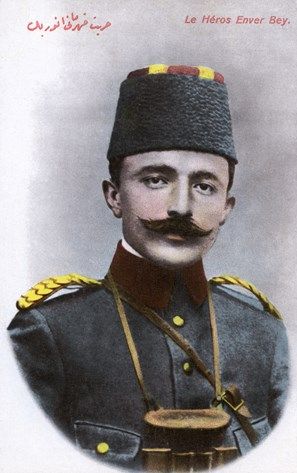 Энвер-паша
Кавказский фронт
Был открыт Кавказский фронт
2 ноября Россия объявила войну Турции в ответ на нападение
5 – 6 ноября Англия и Франция также объявили войну Турции
Турция и Англия
На Восточном фронте
Весной 1915 года войска союзников начали наступление в Галиции (Западная Украина)
В 1915 году превратился в поле основных военных действий
Весной и летом 1915 г. русская армия вынуждена вести оборонительные бои, в результате которых понесла огромные потери.
Германия и Австро-Венгрия решили бросить около половины своих вооружённых сил против России
Погибли 850 тыс.солдат                        и офицеров, 900 тыс.попали                   в плен
«Великое отступление»
Но англо-французские войска не начали серьёзные действия на западе
Оказывая ожесточённое сопротивление, русская армия отступила
Русская армия оставила Польшу, Прибалтику, Западную Белоруссию и часть Западной Украины
Успехи Германии
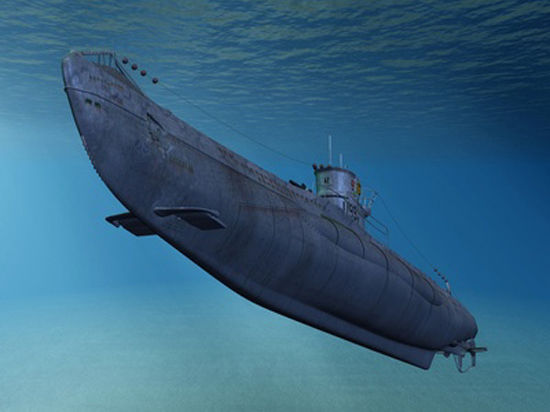 Воодушевлённая успехами на Восточном фронте, Германия намеревалась также поправить своё положение на Западном фронте
При этом она связывала большие надежды        с совершенно новым видом оружия – подводными лодками
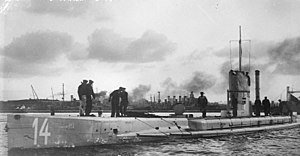 Подводная лодка U 14
Гибель «Лузитании»
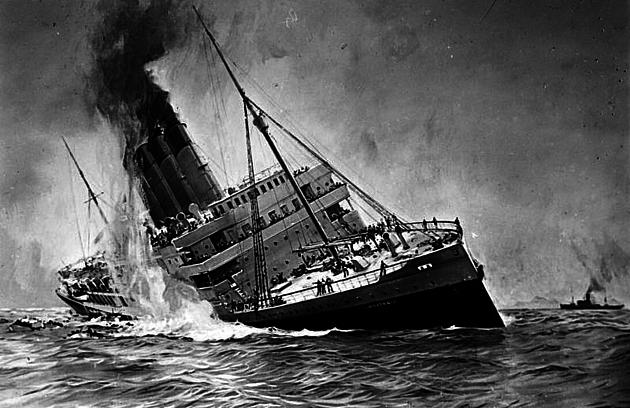 В то же время Германия собиралась потопить любые надводные корабли на территории военных действий и сделала это.
   Подводные корабли Германии потопили огромный пассажирский корабль Англии «Лузитания», на борту которого находилось около 2000 пассажиров ( из них 126 граждан США). Больше половины пассажиров погибли. Германия уничтожила также сотни грузовых кораблей
Оружие Германии
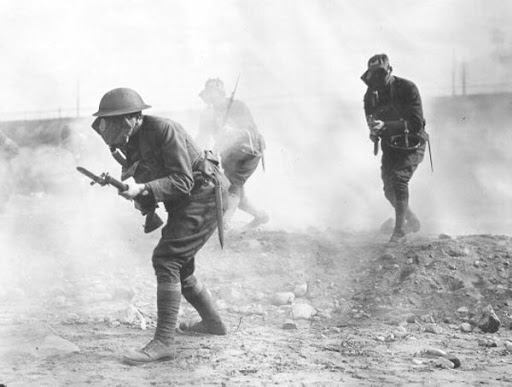 В апреле 1915 года в Ипрском бою Германия впервые в истории войн использовала химическое оружие – ядовитый газ (хлор). В результате 15 000 человек отравились, 5 000 из них погибли. Однако и это оружие   не принесло ожидаемого Германией результата. Вскоре Антанта обеспечила свою армию противогазами.
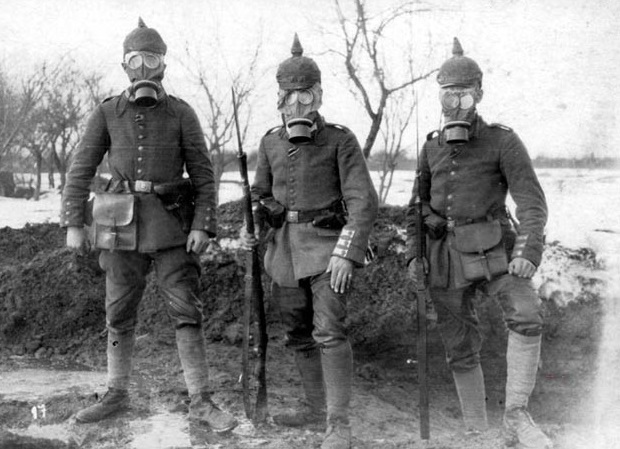 Вступление в войну Италии
Хотя Италия формально являлась членом «Тройственного союза», она не торопилась примкнуть к кому-либо.
Страна выжидала, кто пообещает ей большую долю после окончания войны.
Антанта пообещала передать Италии все территории, на которые она претендовала.
Договор между Антантой и Италией
В апреле 1915 года в Лондоне был подписан договор между Антантой и Италией, согласно которому месяц спустя Италия должна была вступить в войну против своих бывших союзников. Это обязательство было подкреплено выдачей Англией кредита в размере          50 млн. фунтов стерлингов.
Вскоре правительство Италии известило                        о своём выходе     из «Тройственного союза» и 23 мая объявило войну Австро-Венгрии. Склонение Италии на сторону Антанты стало поражением дипломатии Германии
Действия Японии
Военные действия в Европе создали удобные условия для ведения военных действий Японии на Дальнем Востоке       и в Тихом океане
В январе 1915 года она выдвинула перед правительством Китая требование перевести провинцию Шаньдун из сферы влияния Германии      в сферу влияния Японии
Предоставить возможность ещё более укрепить статус Японии в восточной Внутренней Монголии и Южной Маньчжурии; продлить ещё на 99 лет срок аренды ж/д Порт-Артура , Южной Маньчжурии     и Андун-Мукдена
Позволить японским гражданам владеть земельными угодьями           в Южной Маньчжурии             и восточной Внутренней Монголии и др.
В то же время Япония, опасаясь вмешательства США отказалась от ряда требований, оставленных перед Китаем
8 мая Китай принял смягчённые требования Японии
Болгария и Сербия
Великое отступление российской армии в 1915 году решило вопрос о том, на чьей стороне собиралась вступать в войну Болгария
С присоединением 15 сентября 1915 года Болгарии    в Союз Австро-Венгрии и Турции возник «Союз четвёрки»
14 октября войска Болгарии, Германии и Австро-Венгрии напали на Сербию. Таким образом, Сербия была оккупирована
ЗАДАНИЯ ДЛЯ САМОСТОЯТЕЛЬНОЙ РАБОТЫ
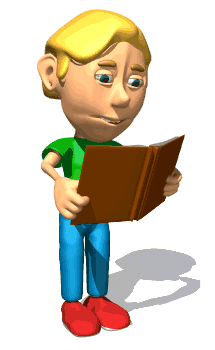 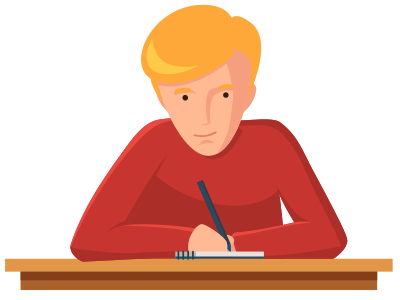 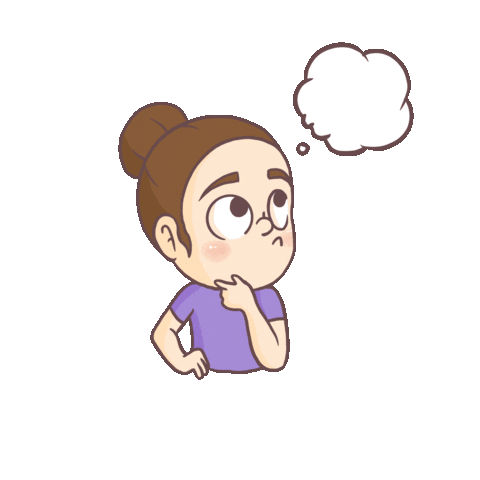 СХЕМА
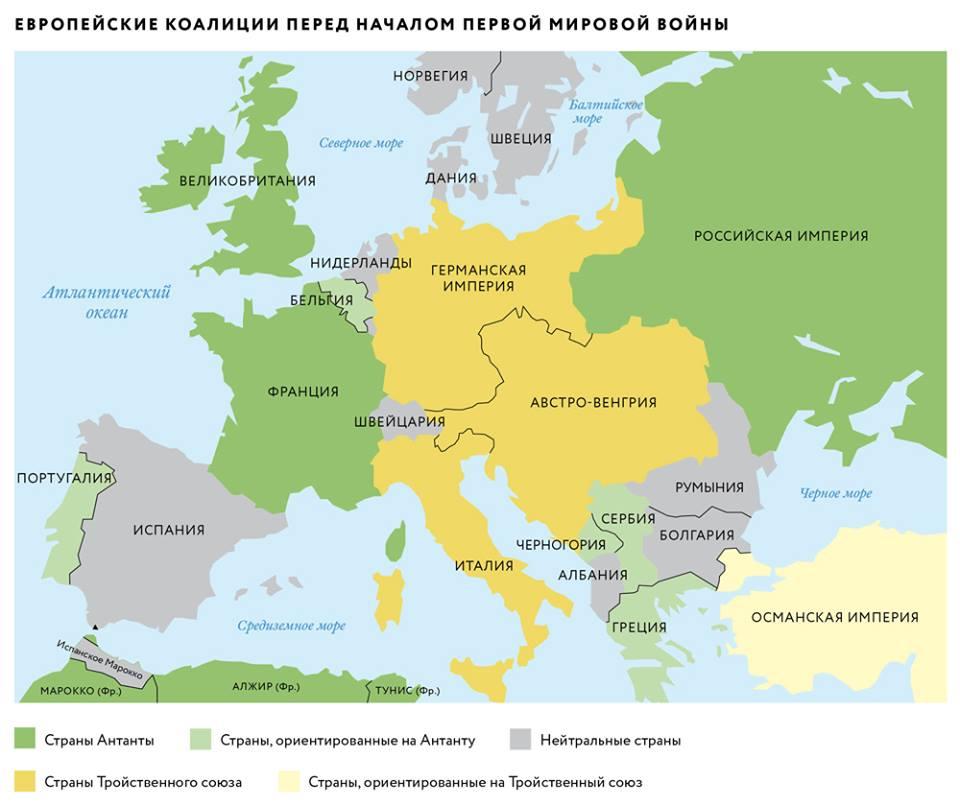 Какие коалиции участвовали в Первой мировой войне

  Какие государства входили

                                                    Причина и повод к войне

    
  Действия государств в начале войны